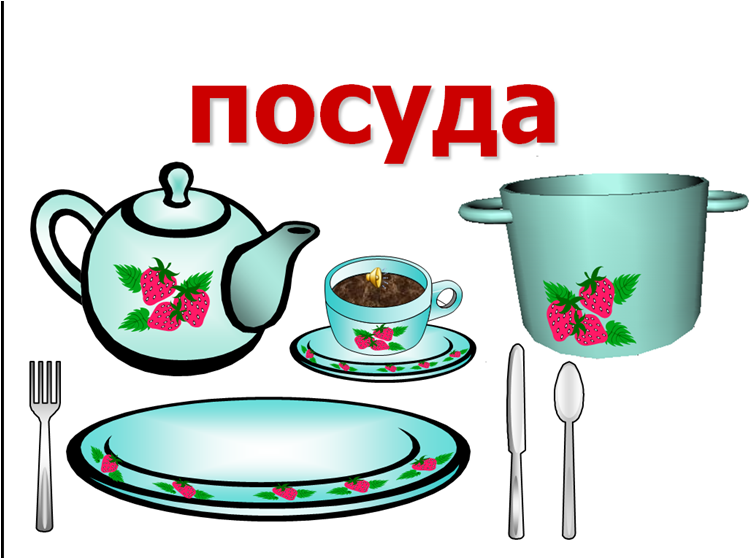 Интерактивный плакат
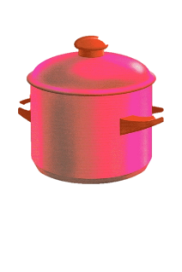 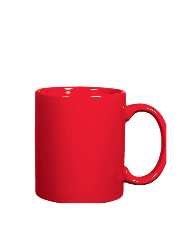 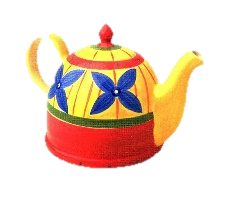 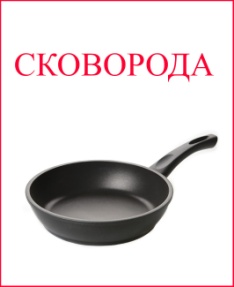 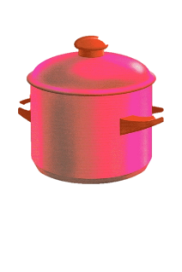 https://
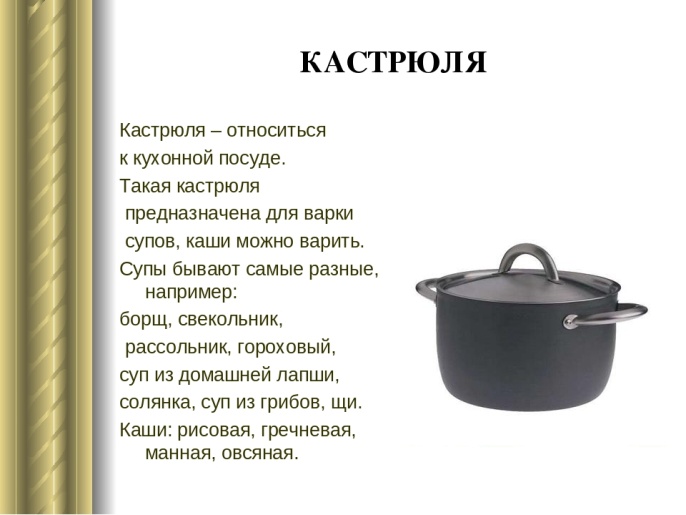 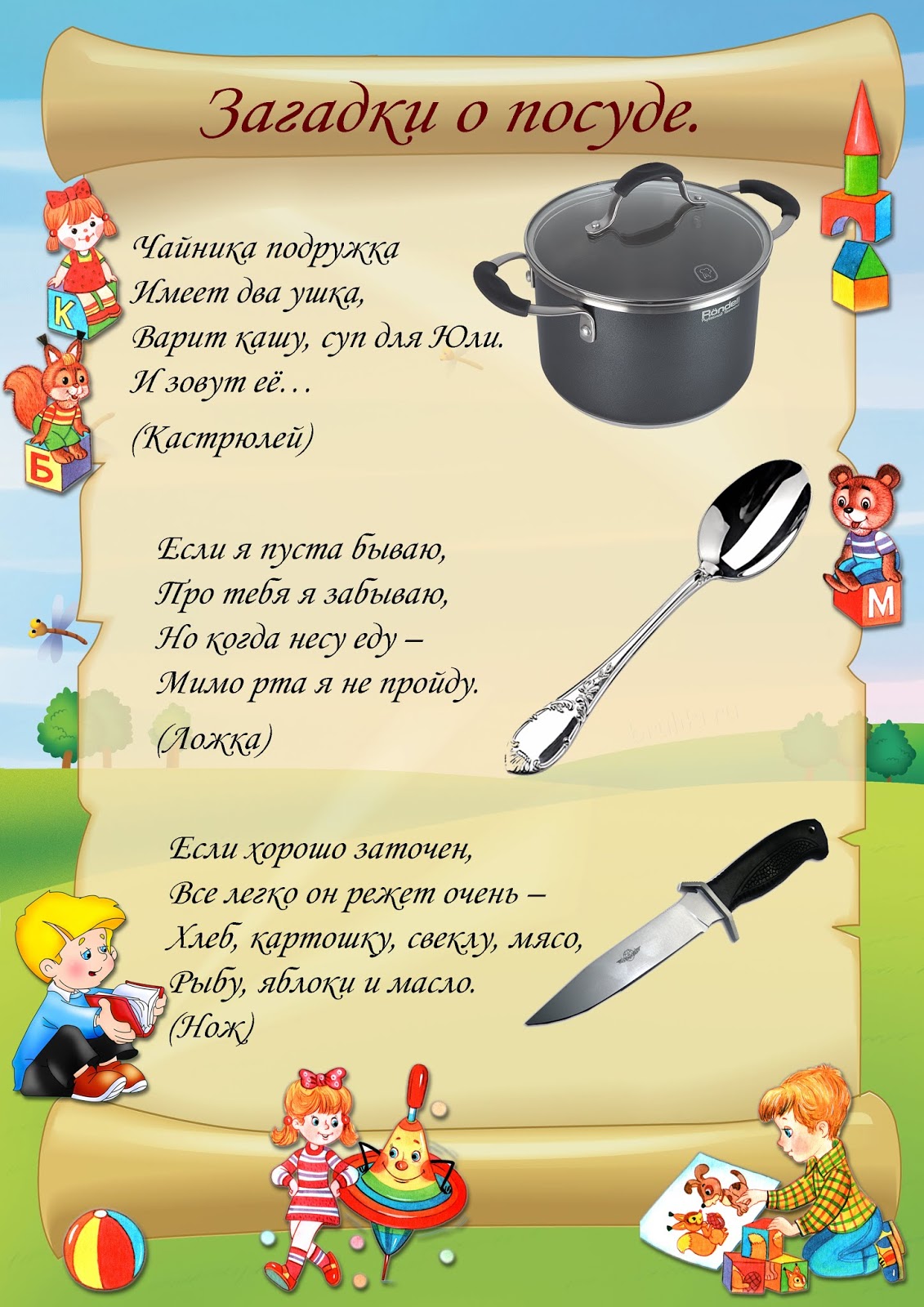 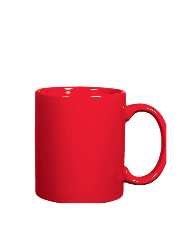 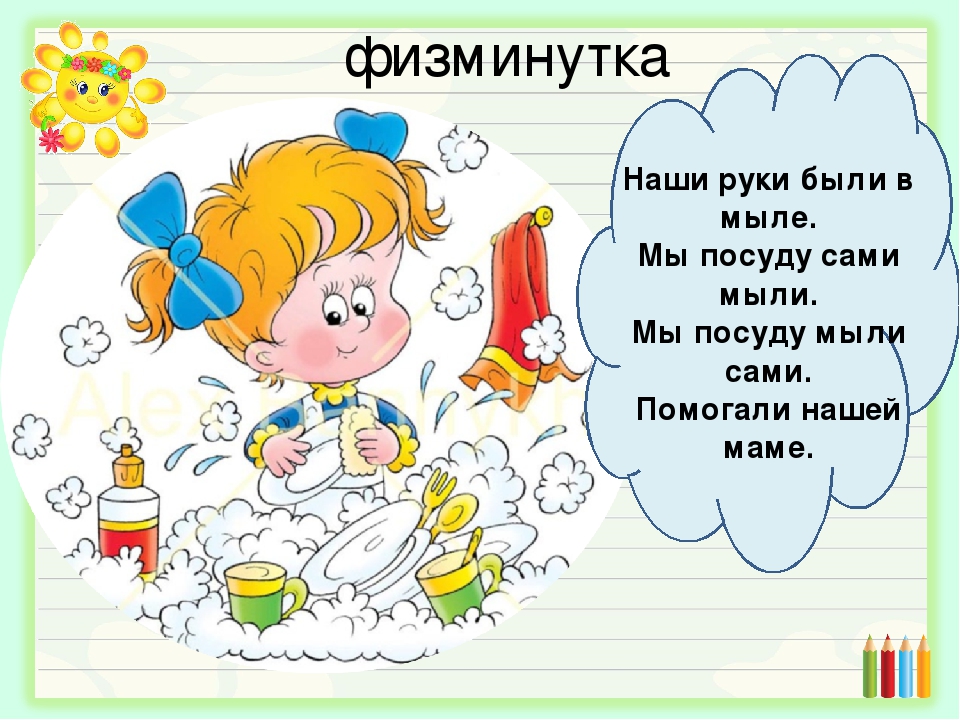 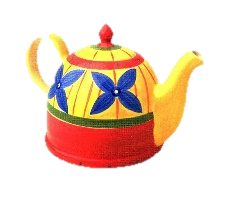 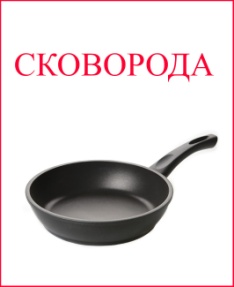 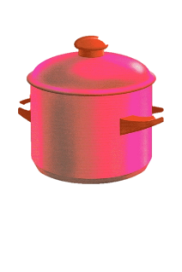 https://ok.ru/video/21504987397
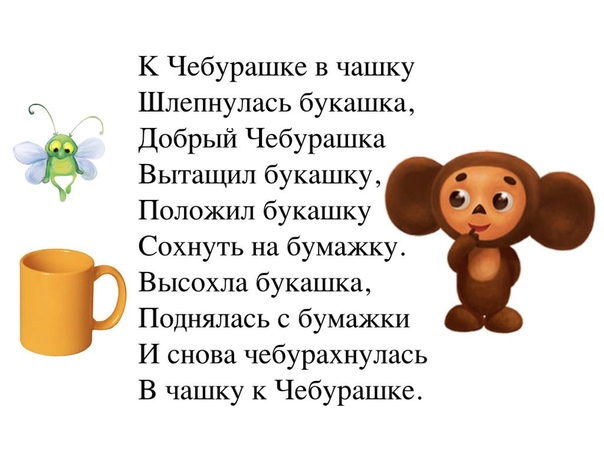 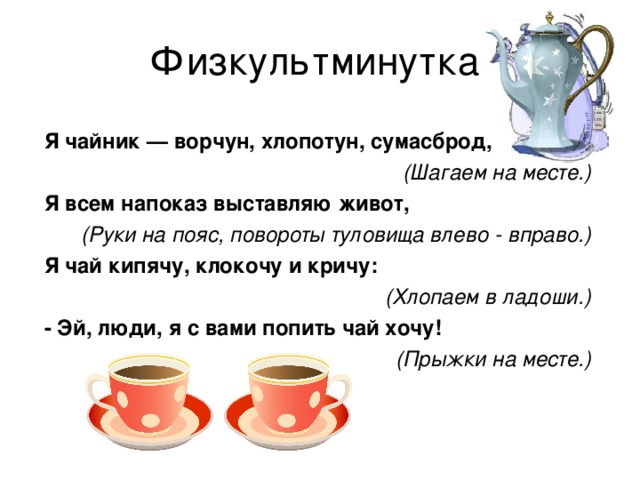 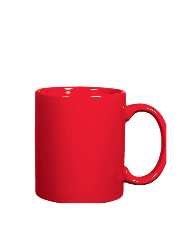 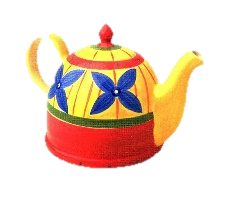 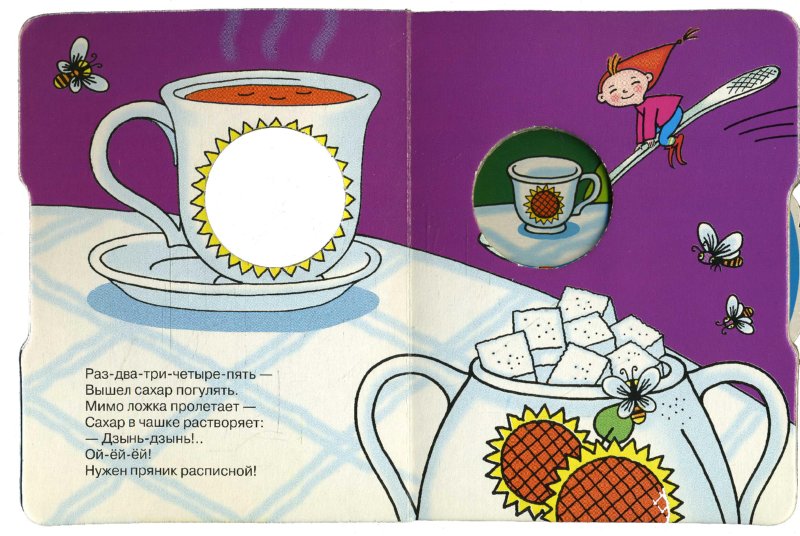 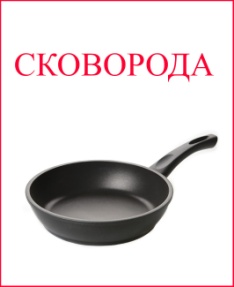 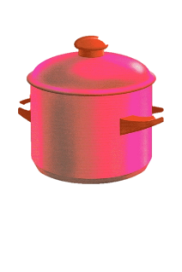 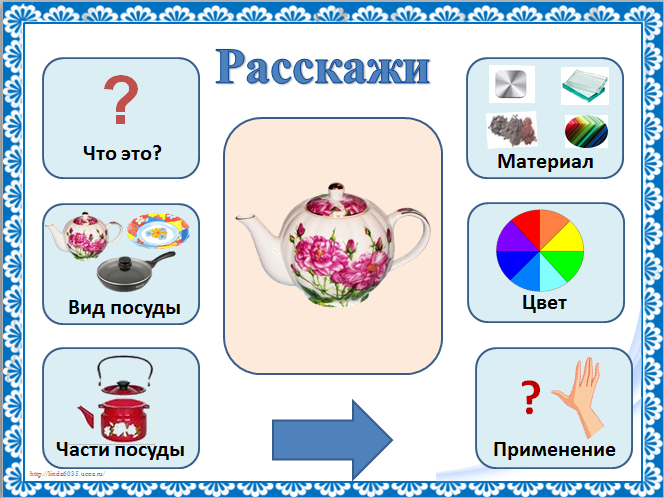 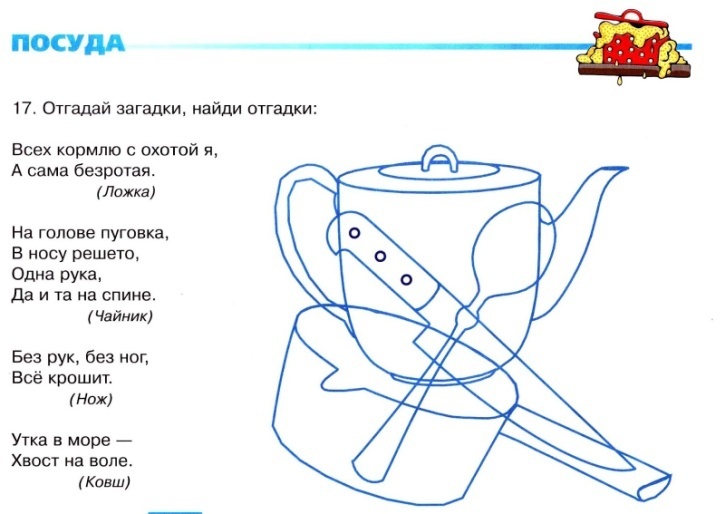 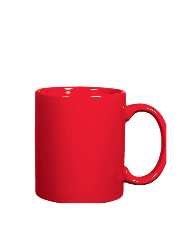 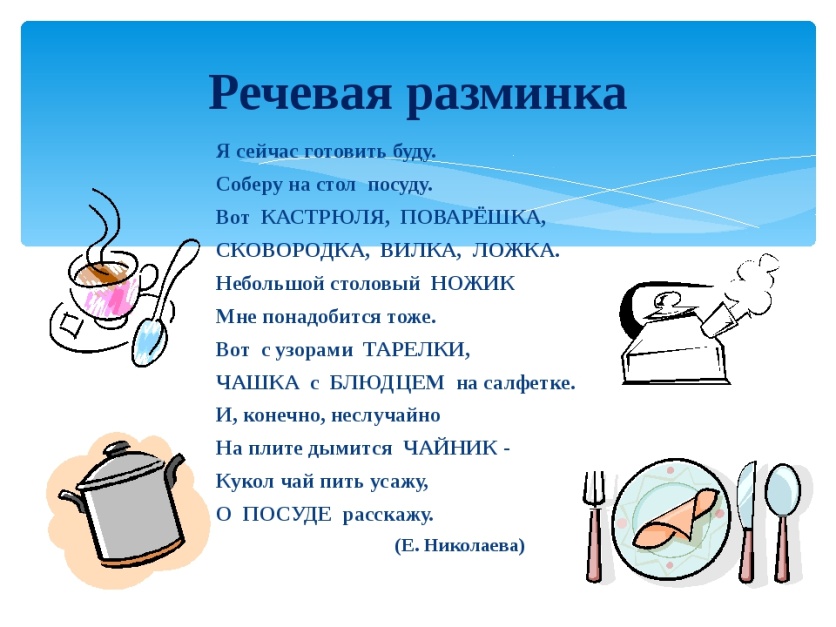 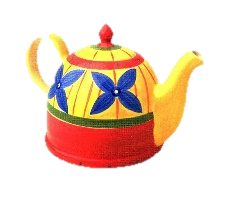 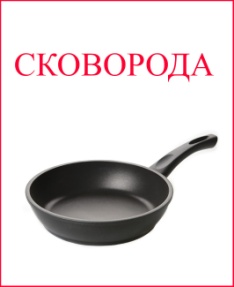 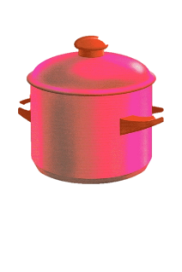 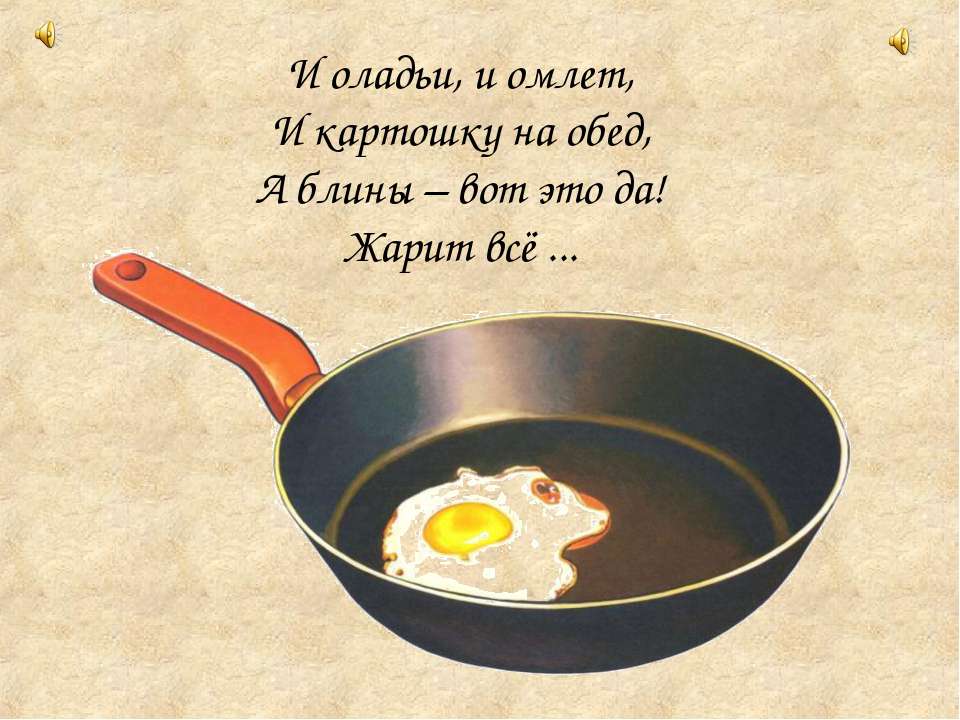 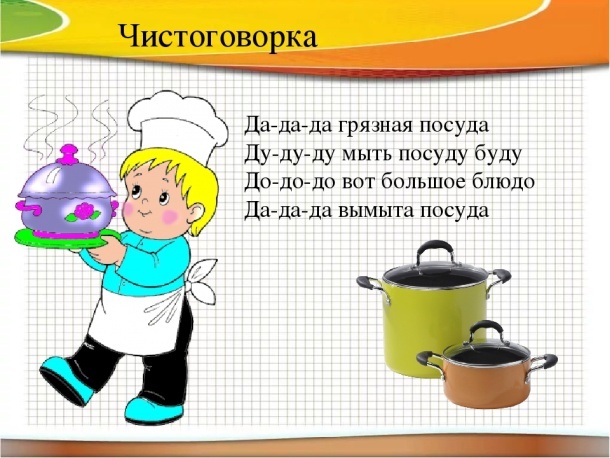 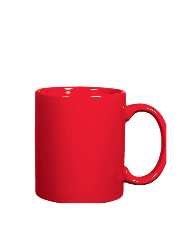 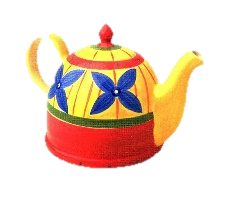 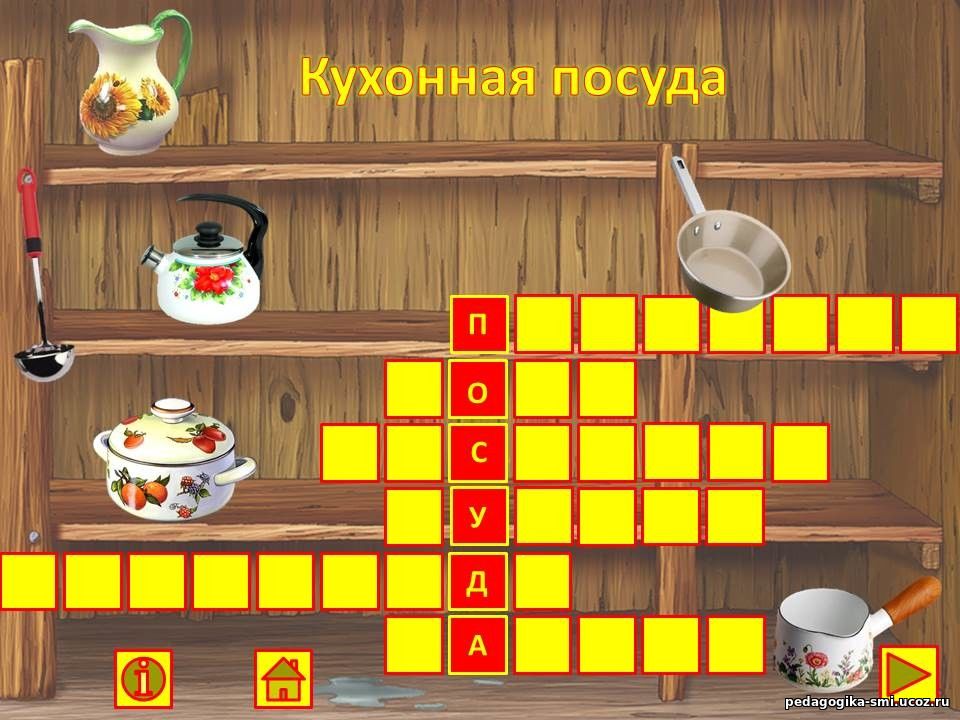 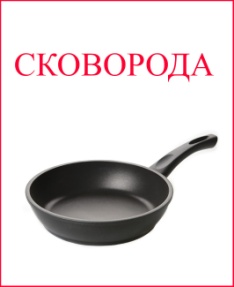 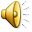